Het verpleegplan
Proces- en Productevaluatie
Stap 1 t/m 5 (verzamelen van gegevens, vaststellen verpleegkundige diagnose, formuleren zorgdoel, plannen en uitvoeren verpleegkundige interventies )
Welke informatiebronnen kun je noemen om gegevens te verzamelen?
Welke methoden ken je om gegevens te verzamelen?
Wat is een verpleegkundige diagnose?
Wat is een actueel/potentieel gezondheidsprobleem
Wat wordt verstaan onder PES?
Hoe moet een zorgdoel worden geformuleerd?
Welke 2 soorten interventies ken je?
Terugblik:
Het verpleegkundig proces
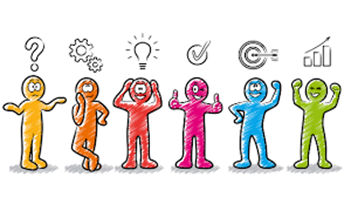 Je kunt benoemen wat het doel van evalueren is
Je kunt verschillende manieren en momenten aangeven om te evalueren
Je kunt benoemen wat het verschil tussen product en procesevaluatie is
Je kunt evaluatievragen formuleren
Je kunt de opgedane kennis toepassen in het verpleegplan
Lesdoelen
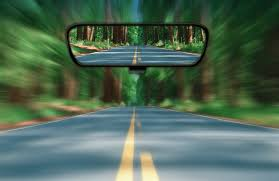 Evalueren van de verpleegkundige zorg
Terugkijken op gemaakte afspraken en bespreken hoe activiteiten zijn verlopen
Onderdeel van de kwaliteit van zorg
Tussentijdse evaluaties
Niet lang na de start van de zorg
Op afgesproken tijdstip (MDO)

Doel: zo nodig bijstellen zorgverlening
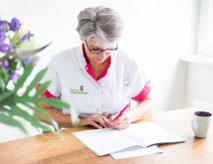 Eindevaluatie
Bij ontslag/overlijden (naaste)

Doel: afsluiten zorgverlening(z.n. overdracht schrijven)
Productevaluatie
Zijn de doelen behaald? Welke wel/niet?
Informatiebronnen: dossier, zorgvrager zelf of naasten, observaties tijdens de zorg, informatie van teamleden of ander disciplines

Indien niet of deels behaald: plan bijstellen, dwz: cyclus start opnieuw
Procesevaluatie
Beoordeling/waardering  van het verpleegkundig handelen. Maw: hoe zijn de doelen behaald? 
Je gaat alle fasen van het verpleegkundig proces bij langs, was de zorgverlening goed? Is de zorgvrager tevreden?
Product- en procesevaluatie
Met andere woorden:
Proces evaluatie       		 Beschrijft de aanpak
Product  evaluatie
Beschrijft het beoogde resultaat
Evalueren
Totaal overzicht PESDIE
Kun je het doel van evalueren benoemen?
Kun je verschillende manieren aangeven om te evalueren?
Kun je verschillende momenten aangeven om te evalueren?
Weet je wat het verschil is tussen een productevaluatie en procesevaluatie? 
Welke  evaluatievragen kun je stellen?
Neem deze vragen mee naar je SLB les!
Evalueren van de les
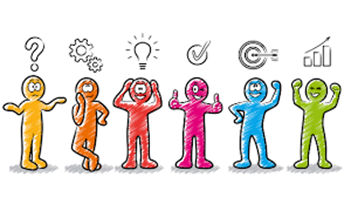